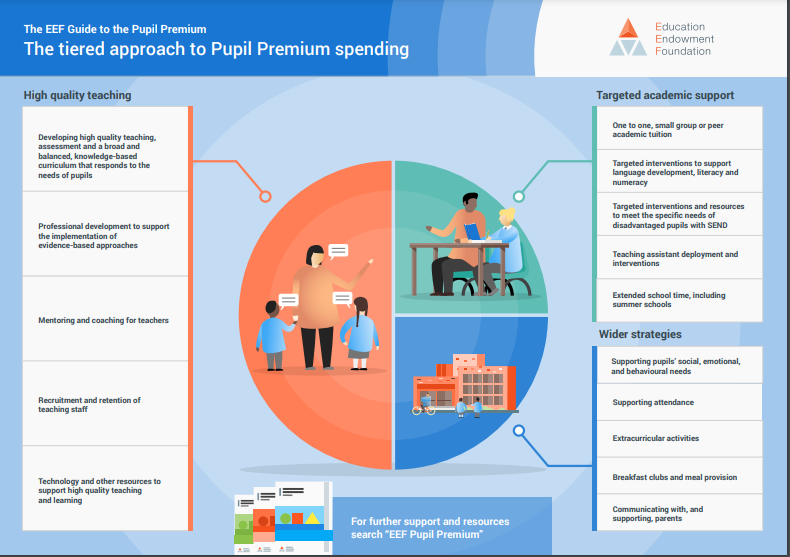 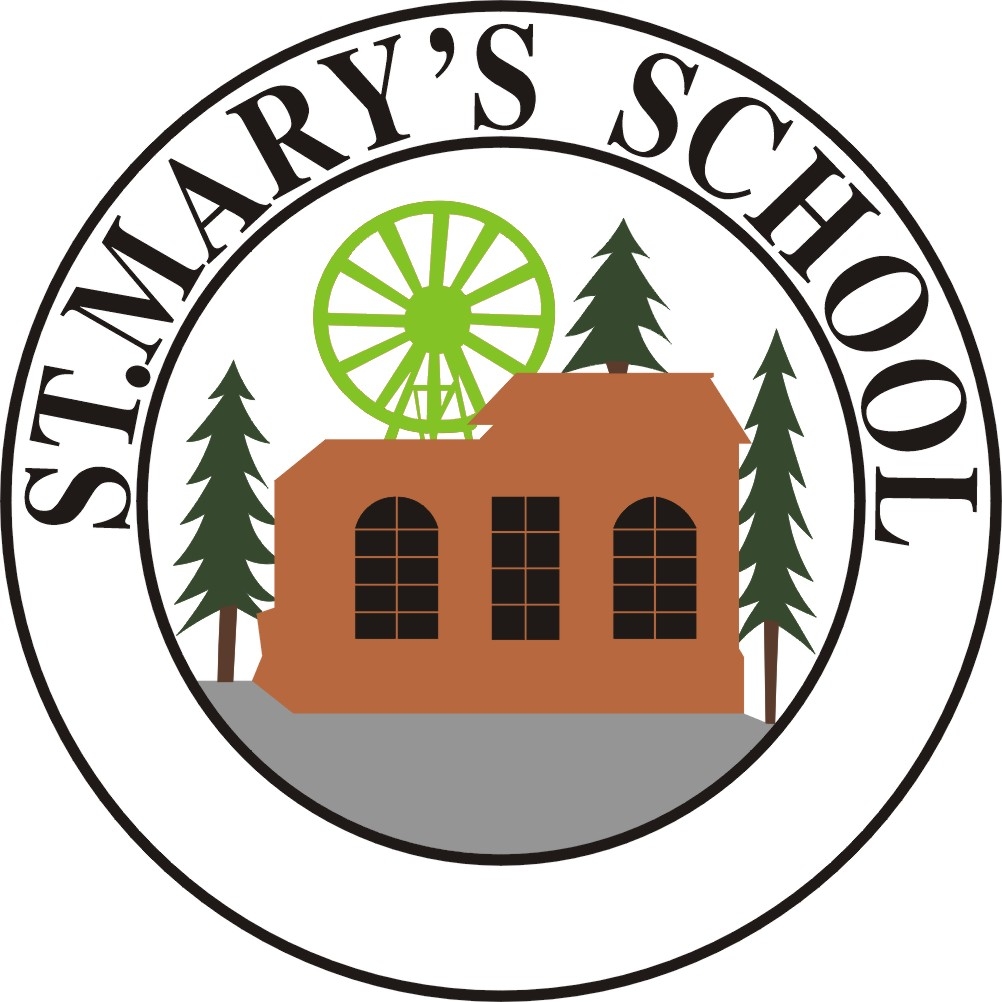 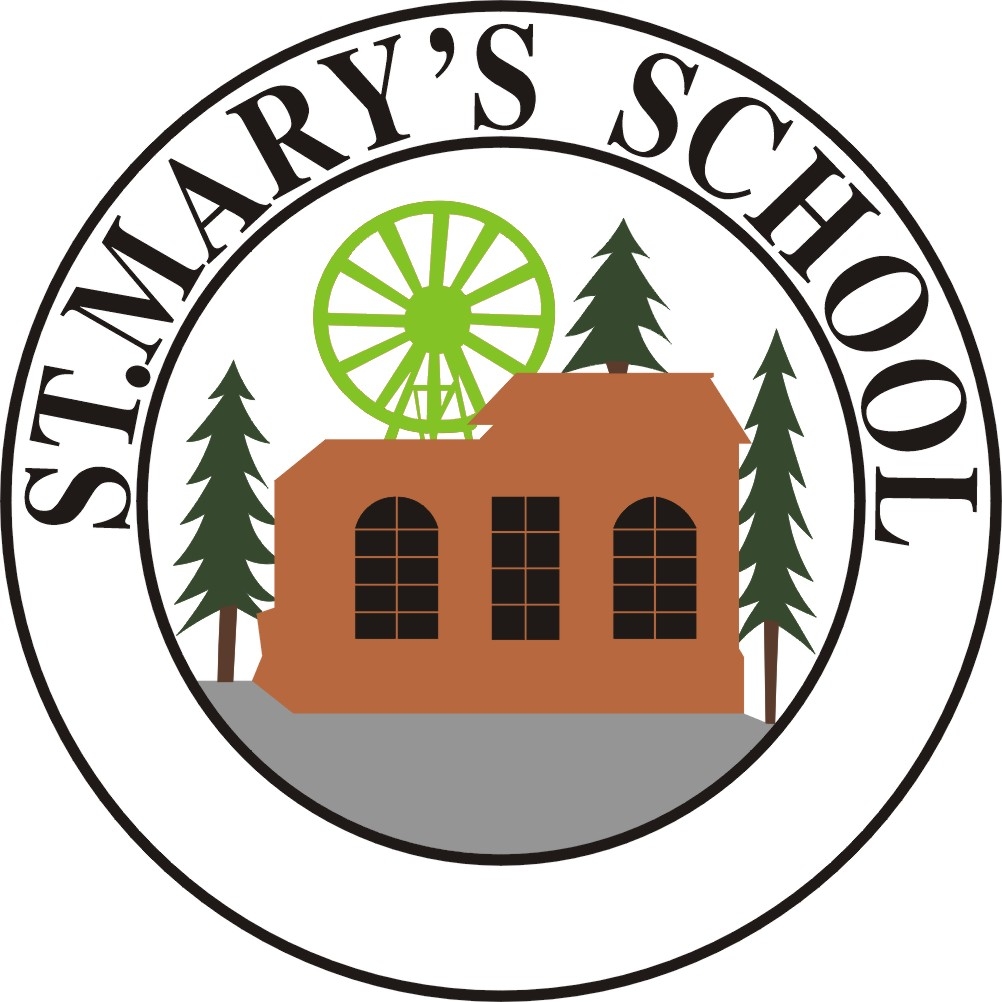 Phonics
Embed ‘daily keep up’, ‘Rapid Catch Up’ and ‘SEND Little Wandle’ for targeted pupils.
Robust monitoring of impact.

Reading
Additional prioritised reading with those pupils in receipt of the PPG not at expected level across the school and nursery.

Embed fluency interventions 
(FRED’s) in response to data analysis.

Oracy
Utilise oracy approaches.
Wellcomm in YR and Nursery – continue screen in Y1.

Maths
Embed White Rose Maths Tutoring across KS2.
Phonics
Little Wandle and support from Mangotsfield.

Little Wandle introduced with more fidelity in Little Acorns.

EYFS and KS1 Reading
Reading squads.
Little Wandle books in Little Acorns.

KS2 Reading
Appointment of KS2 Reading Lead.
Embed Fred’s Reading.

Writing
Oral rehearsal and foundational skills.
Attendance
Use of DfE guidance and continue to work with AWSO officer.

Trips, Clubs, Experiences
Wrap around care, visitors, Forest School.

Jigsaw
PSHE curriculum

Thrive
Profiling and interventions, whole school approach.